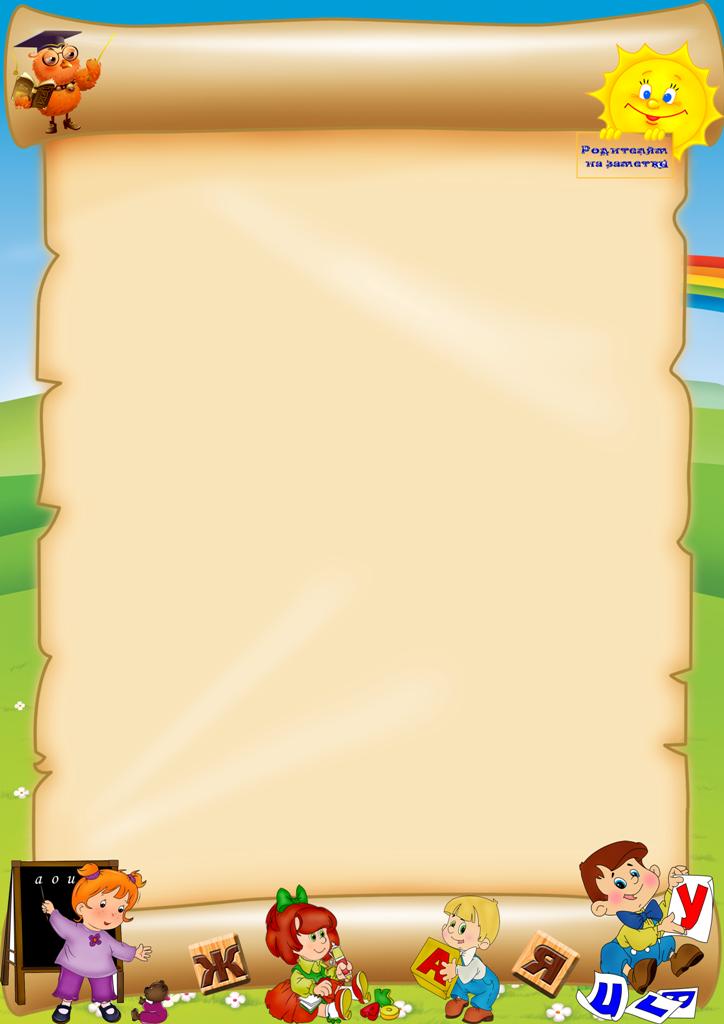 Памятка для родителей.   
     О воспитании доброты в детях   
1.      Общение – суть жизни человека. Если мы хотим видеть наших детей добрыми, надо доставлять ребёнку радость общения с нами – это радость совместного познания, совместного труда, совместной игры, совместного отдыха.
2.      Доброта начинается с любви к людям (прежде всего к самым близким) и природе. Будем развивать в детях чувство любви ко всему живому.
3.      Научим детей ненавидеть зло и равнодушие.
4.      Как можно больше любви к ребёнку, как можно больше требовательности к нему.
5.      Давайте делать добрые, хорошие поступки, дети учатся доброте у нас.
6.      Научимся владеть собой. 
7.      Выдержка! Выдержка! Выдержка!